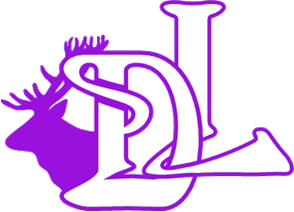 Physical EducationIntent
Intent
At Ditton Lodge our vision statement is that 'Together we succeed as lifelong learners'. This is carried throughout every area of the curriculum including PE.

Our values are that children LEARN (Listen, Enjoy & take risks, Aim high & achieve, Respect and Never give up) these values will be demonstrated by students within each lesson. 

Students will gain an understanding of different religions and practises of worship and life around the world.  Students will use and develop their reasoning and discussion skills and learn to respond to others’ ideas and points of view appropriately.
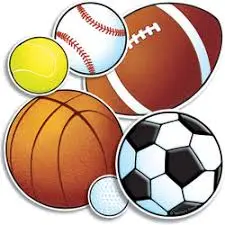 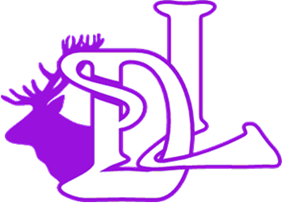 Physical Education
At Ditton Lodge Community Primary School, Physical Education is an integral part of our curriculum that is inclusive and engages all pupils. We want the pupils to be inspired and develop a lifelong passion for Sport and Physical Activity within our children.Children develop the knowledge, skills, and competence to excel in a broad range of sports and physical activities. We aim to deliver high-quality teaching and learning opportunities that enables all children to achieve their personal best.
Intent
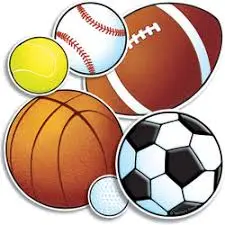 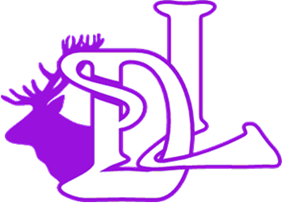 Physical Education
Children regularly participate in competitive sports via intra house and inter school competitions through the Schools Sport Partnership. P.E lessons require children to be physically active for sustained periods of time, increasing strength stamina and flexibility and be able to make informed decisions to lead healthy and active lives. Swimming is an important life skill, by Year 6 we aspire for all children to leave primary school being able to swim at least 25 metres to meet national curriculum attainment target. Where possible, physical activity will be present in wider areas of the curriculum to re-enforce the importance of physical health and wellbeing.
Intent
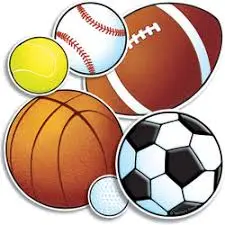 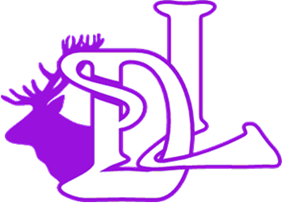 Physical Education
Aims
The national curriculum for physical education aims to ensure that all pupils: 
 develop competence to excel in a broad range of physical activities 
are physically active for sustained periods of time 
engage in competitive sports and activities 
lead healthy, active lives.
(The National Curriculum, 2014)
Intent
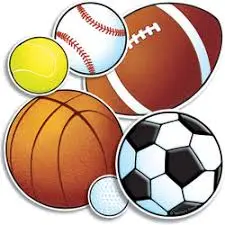 Physical Education
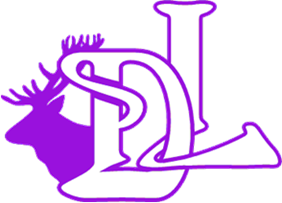 National Curriculum (KS1)

Key stage 1 Pupils should develop fundamental movement skills, become increasingly competent and confident and access a broad range of opportunities to extend their agility, balance and coordination, individually and with others. They should be able to engage in competitive (both against self and against others) and co-operative physical activities, in a range of increasingly challenging situations. 
Pupils should be taught to: 
master basic movements including running, jumping, throwing and catching, as well as developing balance, agility and co-ordination, and begin to apply these in a range of activities 
participate in team games, developing simple tactics for attacking and defending 
perform dances using simple movement patterns
Intent
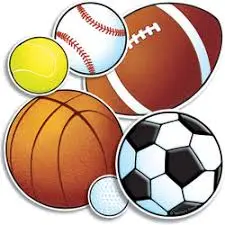 Physical Education
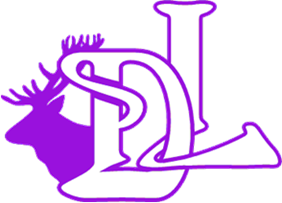 National Curriculum (KS2)

Pupils should continue to apply and develop a broader range of skills, learning how to use them in different ways and to link them to make actions and sequences of movement. They should enjoy communicating, collaborating and competing with each other. They should develop an understanding of how to improve in different physical activities and sports and learn how to evaluate and recognise their own success. 
Pupils should be taught to: 
use running, jumping, throwing and catching in isolation and in combination 
play competitive games, modified where appropriate [for example, badminton, basketball, cricket, football, hockey, netball, rounders and tennis], and apply basic principles suitable for attacking and defending 
 develop flexibility, strength, technique, control and balance [for example, through athletics and gymnastics] 
 perform dances using a range of movement patterns 
take part in outdoor and adventurous activity challenges both individually and within a team 
 compare their performances with previous ones and demonstrate improvement to achieve their personal best.
Intent
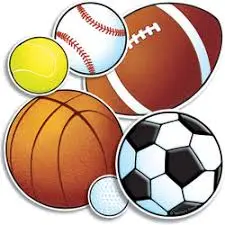 Physical Education
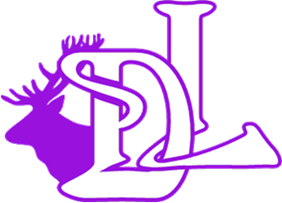 Why is PE important?

Children learn to appreciate the significance of exercising for a lifetime.
Consistent, physical activity is the best way for us to eradicate obesity and sustain a suitable body weight.  It also offers a positive alternative to watching television or playing on computers and mobile phones.
Children learn the fundamental motor skills that will allow them to develop the physical capability that in turn will produce confidence and leads to safe and successful involvement in a wide range of sports.
Children are encouraged to increase their fitness levels during PE including muscular and cardiovascular endurance, strength and flexibility.
Youngsters can learn valuable lessons about accepting responsibility for their individual development leading to greater self-discipline.
PE gives chances for children to be creative, cooperative and competitive and to face up to diverse challenges both as individuals and in groups.
A ‘good workout’ helps ease anxiety, tension and stress and will result in improved attention in class.
Movement can be used to strengthen the understanding of several subjects taught in the classroom e.g. mathematics.  Movement has also been shown to heighten the function of our brain.
Many activities taught in PE require children to work in groups to solve problems.  These opportunities are outstanding for learning both leadership and teamwork.
Intent
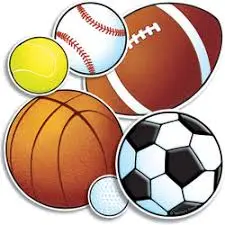 Cross Curricular Links
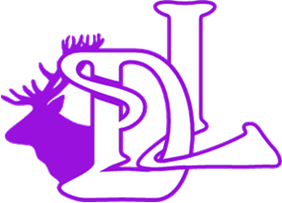 Physical Education provides opportunities for pupils to develop the key skills of:

Communication and teamwork 
Music and Dance
PSHE
Science
Math
Geography
Intent
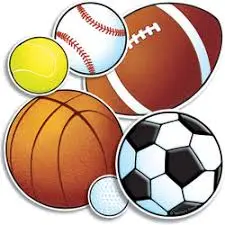 Progress
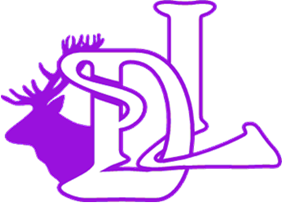 Key stage 1 Pupils should develop fundamental movement skills, become increasingly competent and confident and access a broad range of opportunities to extend their agility, balance and coordination, individually and with others. They should be able to engage in competitive (both against self and against others) and co-operative physical activities, in a range of increasingly challenging situations. 

Pupils should be taught to: 
master basic movements including running, jumping, throwing and catching, as well as developing balance, agility and coordination, and begin to apply these in a range of activities 
participate in team games, developing simple tactics for attacking and defending
perform dances using simple movement patterns
Implementation
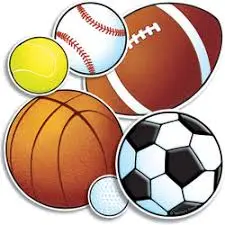 Progress
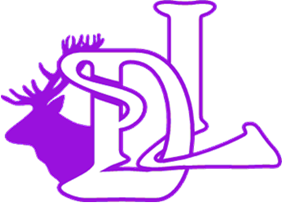 Key stage 2 Pupils should continue to apply and develop a broader range of skills, learning how to use them in different ways and to link them to make actions and sequences of movement. They should enjoy communicating, collaborating and competing with each other. They should develop an understanding of how to improve in different physical activities and sports and learn how to evaluate and recognise their own success. 

Pupils should be taught to: 
use running, jumping, throwing and catching in isolation and in combination 
play competitive games, modified where appropriate [for example, badminton, basketball, cricket, football, hockey, netball, rounders and tennis], and apply basic principles suitable for attacking and defending 
develop flexibility, strength, technique, control and balance (for example, through athletics and gymnastic) perform dances using a range of movement patterns 
take part in outdoor and adventurous activity challenges both individually and within a team 
compare their performances with previous ones and demonstrate improvement to achieve their personal best. 
swim competently, confidently and proficiently over a distance of at least 25 metres. 
use a range of strokes effectively (for example, front crawl, backstroke and breaststroke)
 perform safe self-rescue in different water-based situations.
Implementation
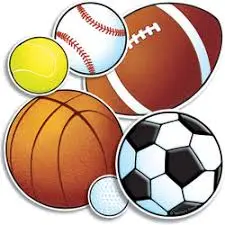 Implementation
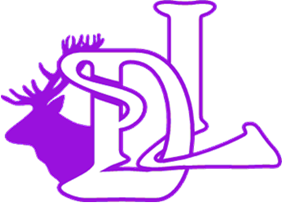 Children participate in high-quality PE lessons timetabled for 2 hours a week covering two different sports/skills per term. 
Teachers use, and adapt, Cambridgeshire Scheme of Work and other P.E specific resources such as LTA school youth tennis scheme for planning lesson content and to ensure lessons across years show progression and all aspects of the National Curriculum are met. 
Classes follow the PE long term plan overview to ensure pupils participate in a variety of sports and games with progression through the year groups. 
Early Years children are taught physical development in the early year framework
Key Stage 1 children are taught a range of fundamental skills to develop agility, balance, and coordination 
 Key Stage 2 plays modified competitive games and apply and develop a broader range of skills as well as learn how to evaluate and recognise their own success.
Key Stage 2 Residential Trips provide extra outdoor and adventurous activities and team building skills for their well-being and enhance social and independent skills.
Children attend swimming lessons in year groups at the local swimming pool to meet the aim of the national curriculum guidelines of every pupil who can swim at least 25m by the time they leave year 6.
Implementation
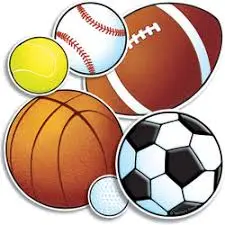 Implementation
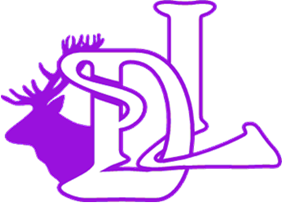 We invite pupils to attend and to participate in extracurricular activities that are inclusive, enjoyable and increase children’s physical activity. Sports clubs are offered to EYFS, KS1 and KS2 pupils. External sports coaches provide extracurricular activities such as football, dance, netball, balance ability and bike ability programmes. We also run clubs that are free of charge run by our own staff to make sure every child can take part in clubs out of school hours. Clubs are also set up aimed at a targeted group of children through the year, this may be targeted group with low self-belief/self-esteem   or children that have been identified as working below expectation or needing to increase physical activity and exercise as part of a balanced and healthy lifestyle. 
Forest Schools led by our Forest School Teacher enables children in EYFS to engage in a wide range of outdoor physical activities weekly. It also provides a safe and sensory area for our SEND children to spend some time in during the day.
Annual whole-school Sports day and key stage 2 multi skills festival highlight the skills the children have acquired during the year
Implementation
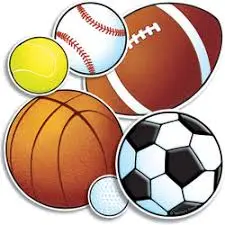 Implementation
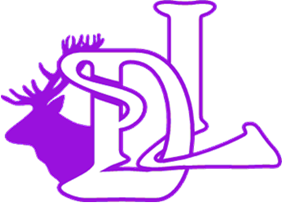 Competitions between house teams and year groups and inter school competitions through Forest Heath Suffolk Schools Partnership
Sports Board provides links to community clubs and events and celebrates school performances through photos and match reports. School sports ambassadors regularly update the display
All children participate in the daily mile for at least 15 minutes every day. 
Sport Premium money used to provide additional equipment for break time/lunch time 
Pupil play leaders run lunchtime games for other children. Sports ambassadors from year 6 promote activity and clubs and provide pupil voice at meetings with staff.
Annual entry into Schools Games Mark – achieving Platinum award for 2 years running and ‘school of the year 2019’awarded by living sport 
ICT is used for video analysis and peer assessment.
Use of I-Abacus as a tool to support assessment and pupil development 
Pupils make use of STEP (Space, Task, Equipment, People) to differentiate activities.
Teachers use target questioning to assess pupils understanding and give live feedback during the lessons. Teacher use sport specific terminology and set high expectations, learning objectives and success criteria for pupils to refer to during the lesson.
Implementation
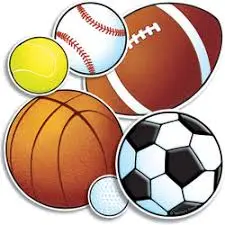 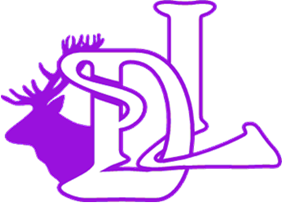 Learning in EYFS
The most relevant early years outcomes for PE are taken from the following areas of learning:
 • Physical Development
 • Expressive Arts and Design
Implementation
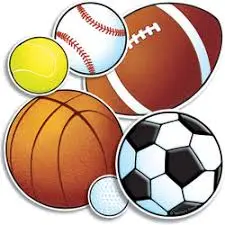 Learning in EYFS
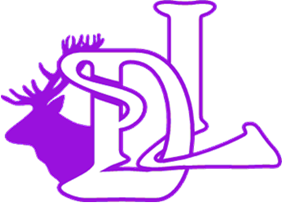 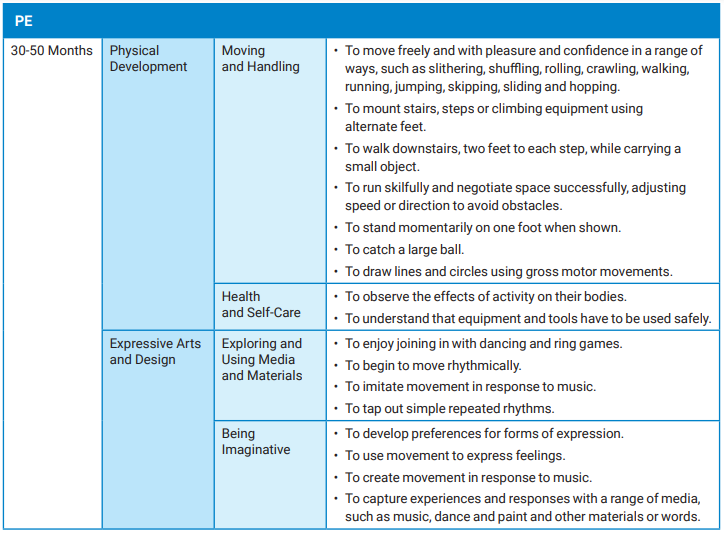 Implementation
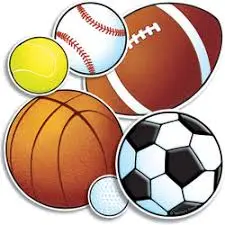 Learning in EYFS
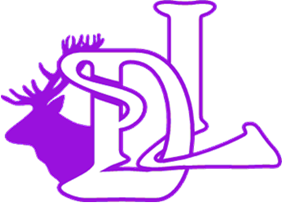 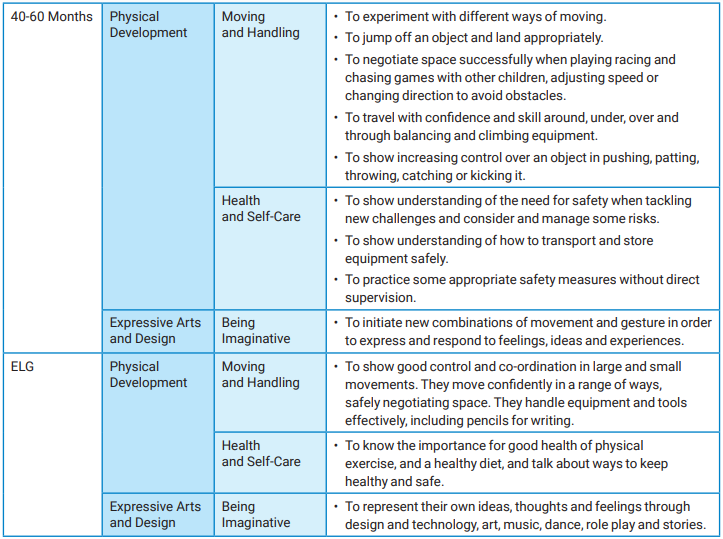 Implementation
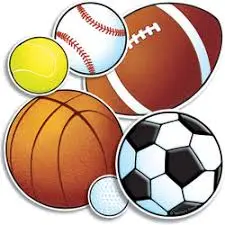 Units of work: EYFS
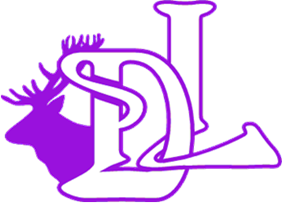 Intent
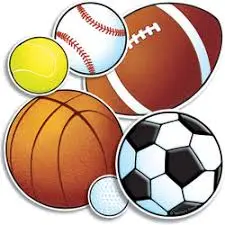 Units of work: Key Stage One
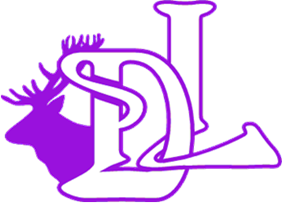 Intent
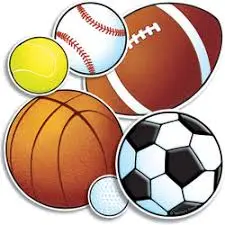 Units of work: Lower Key Stage Two
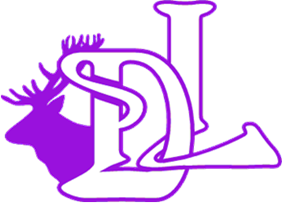 Intent
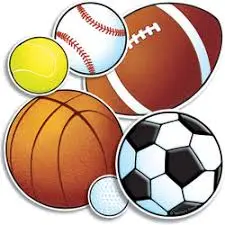 Units of work: Upper Key Stage Two
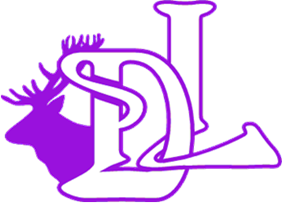 Intent
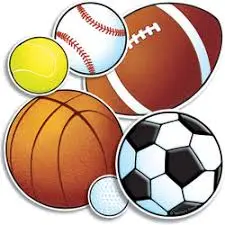 Example of planning
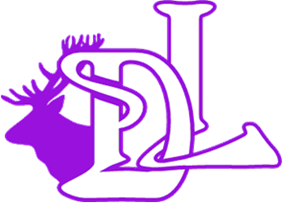 Implementation
Although we follow the same syllabus for Key Stage One and Two, we do adapt the plans in order that they are sufficient for both teachers to teach from and for students to learn.

Teachers are non-specialists and the plans have therefore been set out to ensure that staff have the information and training they need in order that they can successfully deliver the lessons to our students.
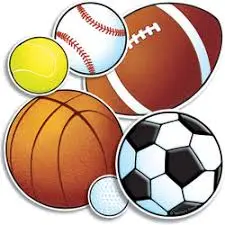 Example of planning
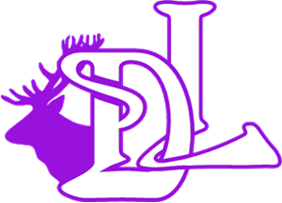 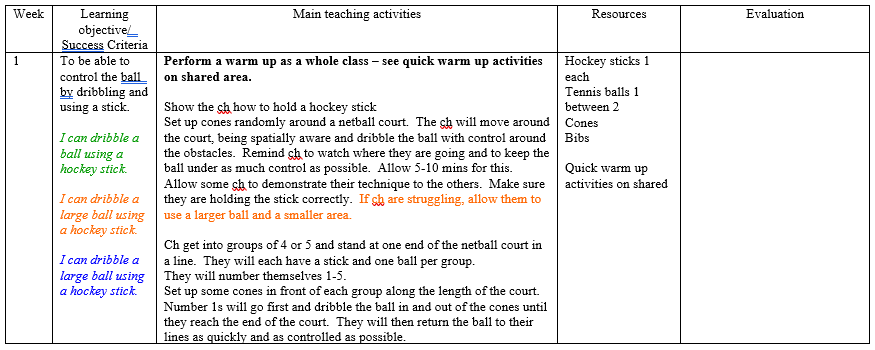 Implementation
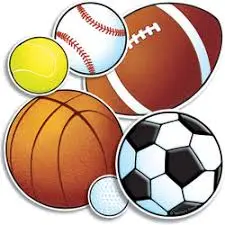 Example of planning
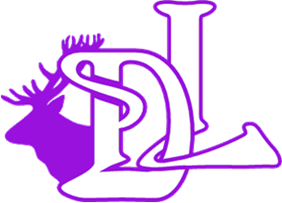 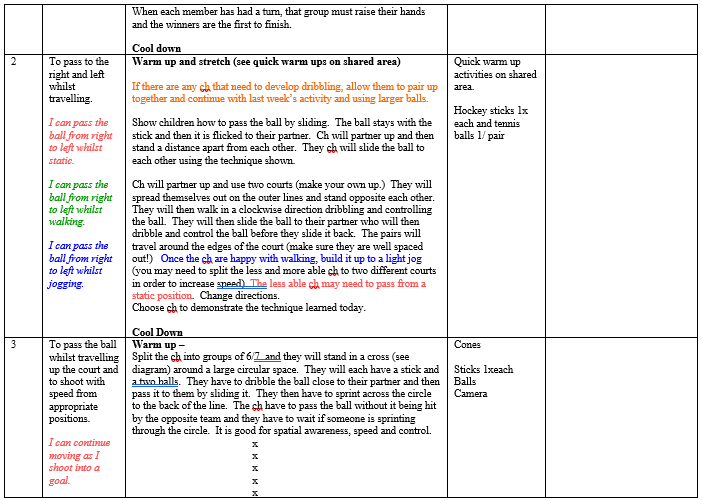 Implementation
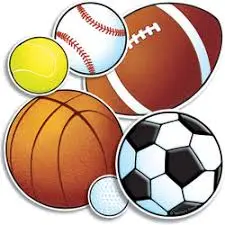 Example of planning
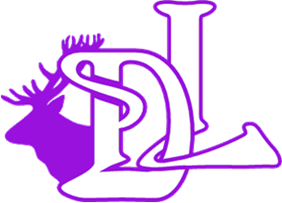 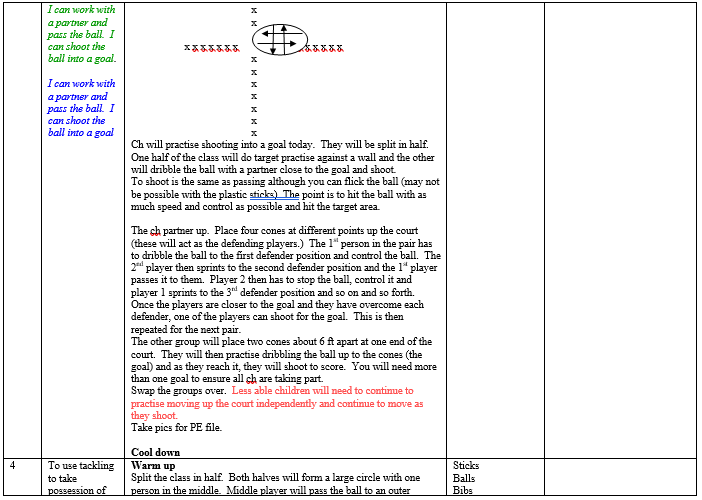 Implementation
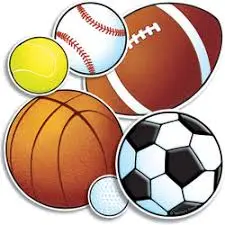 Example of planning
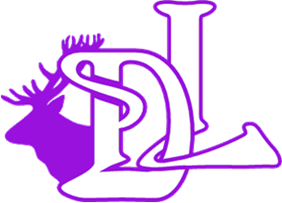 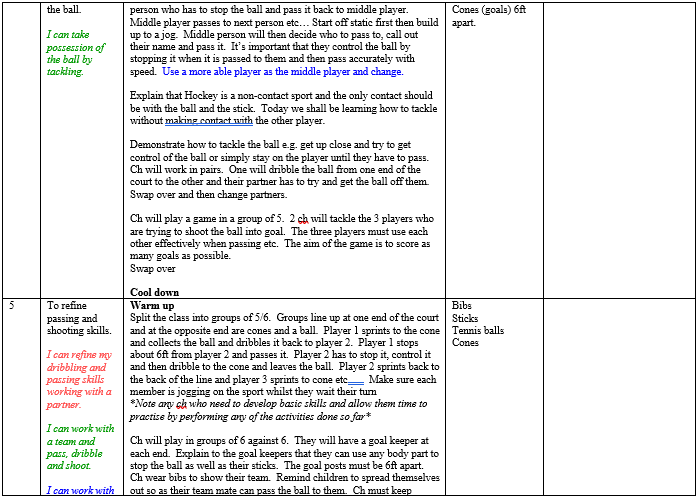 Implementation
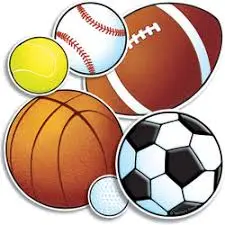 Example of planning
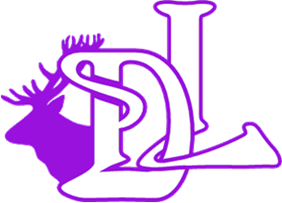 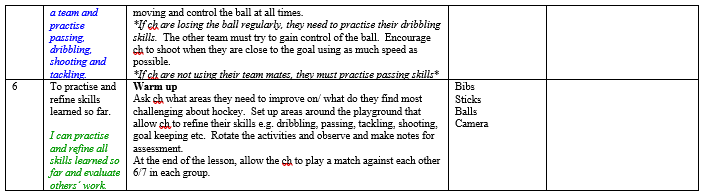 Implementation
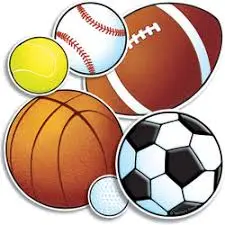 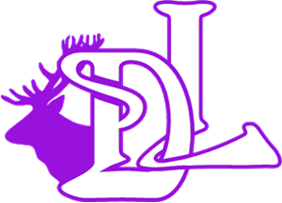 Physical EducationImpact
Impact
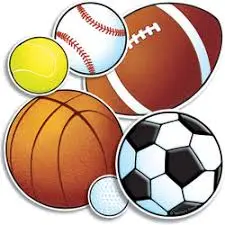 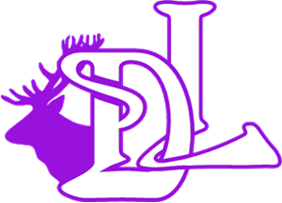 Impact
At Ditton Lodge Community Primary School, we ensure that our PE curriculum is progressive and allows children to develop fundamental skills and apply them to a variety of sports and activities. All children are provided with the skills and given opportunities to demonstrate improvement to achieve their personal best. Our pupils are physically active, and this has positive implications for their well-being and learning in the classroom. Children understand how to lead a healthy lifestyle and understand the importance of exercise. Th recent pupil voice survey data showed children enjoy PE and develop a love of sport, and physical activity, that they attend sport outside of school hours. All pupils understand the values and importance of fair play and being a good sportsperson. The PE curriculum helps children become confident to take initiative, lead activities and encourage them to become lifelong participants in sport and games. Sports Ambassadors regularly update the board.
Impact
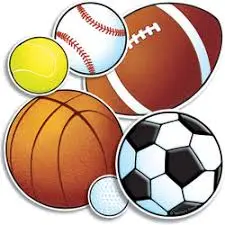 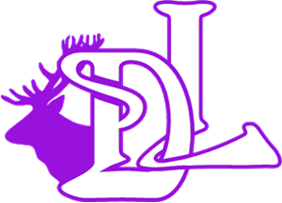 Impact
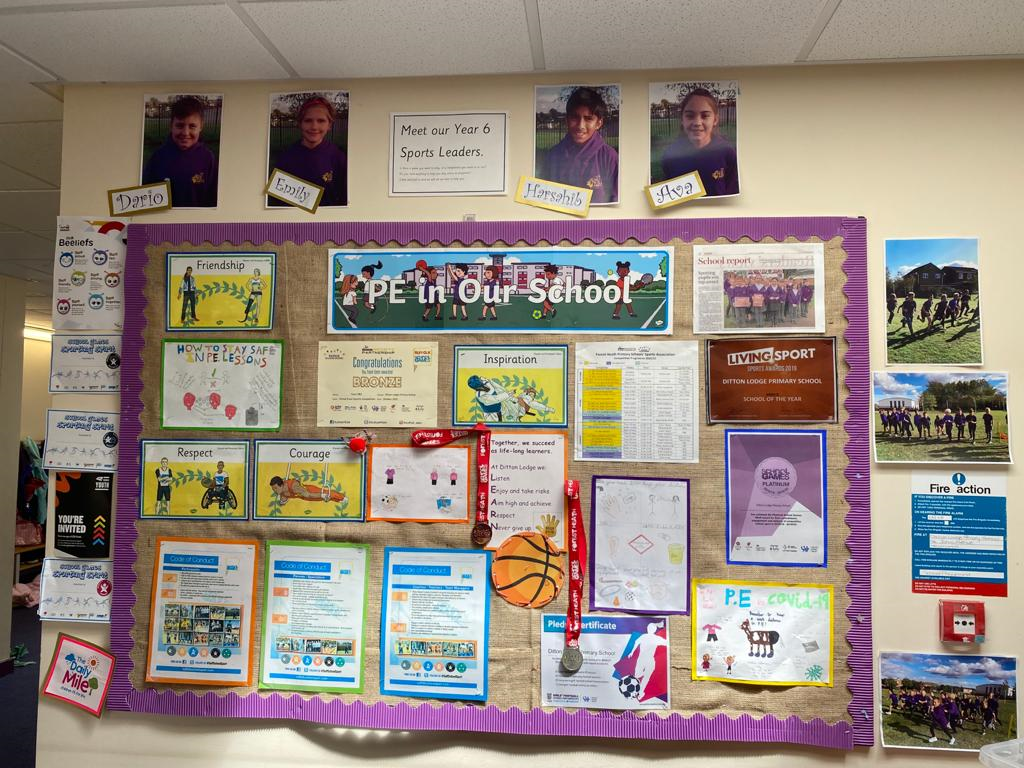 Impact
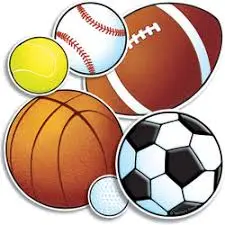 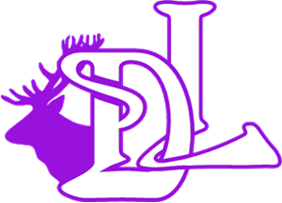 Impact
Ditton Lodge Primary School Sports Premium Report and Impact  
The sport premium is allocated by the government to fund additional and sustainable improvements to the provision of P.E and sport for the benefit of primary aged pupils to encourage the development of healthy and active lifestyles. Allocation of the funding was calculated by using the number of pupils in year 1 to 6 as recorded in the census. The senior leadership team allocated funds in consultation with the sports leader in order to address where the biggest impact is required. Sports ambassadors and student council also are given input regarding how to make lunch time breaks more active by running a pupil surveys.
 
At Ditton Lodge our aims remain the same, to achieve self-sustaining improvement in the quality of PE and support in our school: 
Engagement of all pupils in regular physical activity - kick starting healthy lifestyles 
The profile of PE and sport being raised across the school as a tool for whole school improvement 
Increased confidence, knowledge and skill of staff in teaching PE and sport 
Broader experience of a range of sports and activities offered to all pupils 
Increased participation in competitive sports
Impact
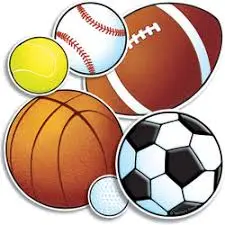 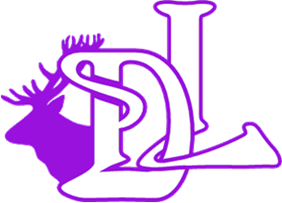 How do you measure the impact of Physical Education teaching?
Impact
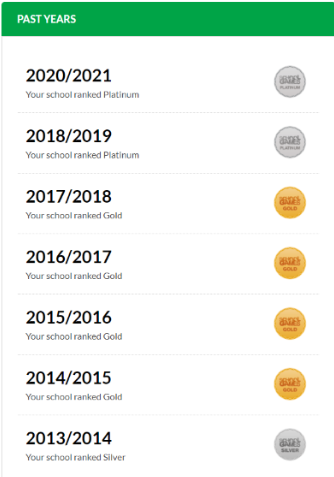 Pupil voice
Competition results
Fitness improvement
Observations
CPD feedback
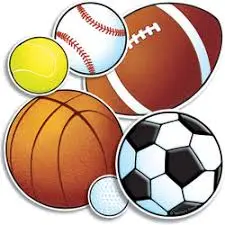 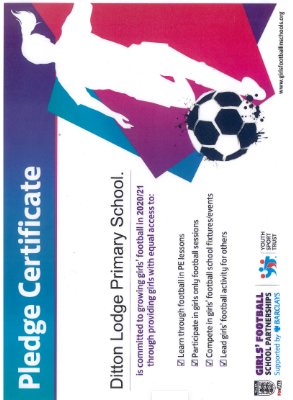 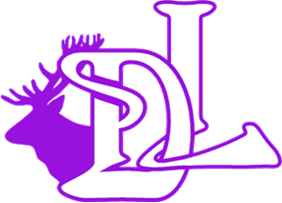 Impact
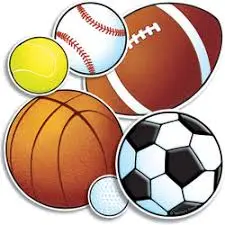 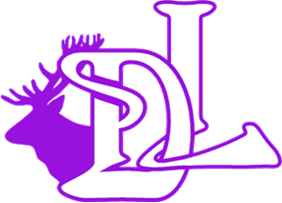 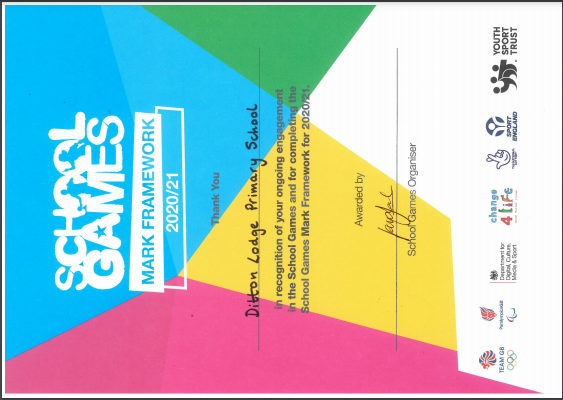 Impact
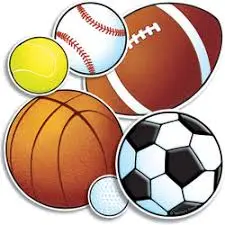 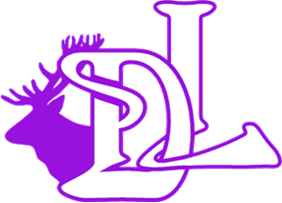 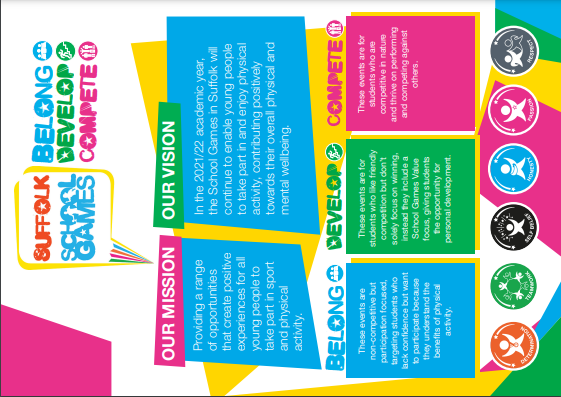 Impact
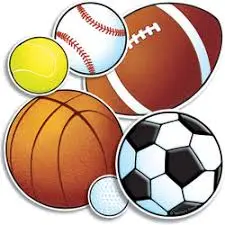